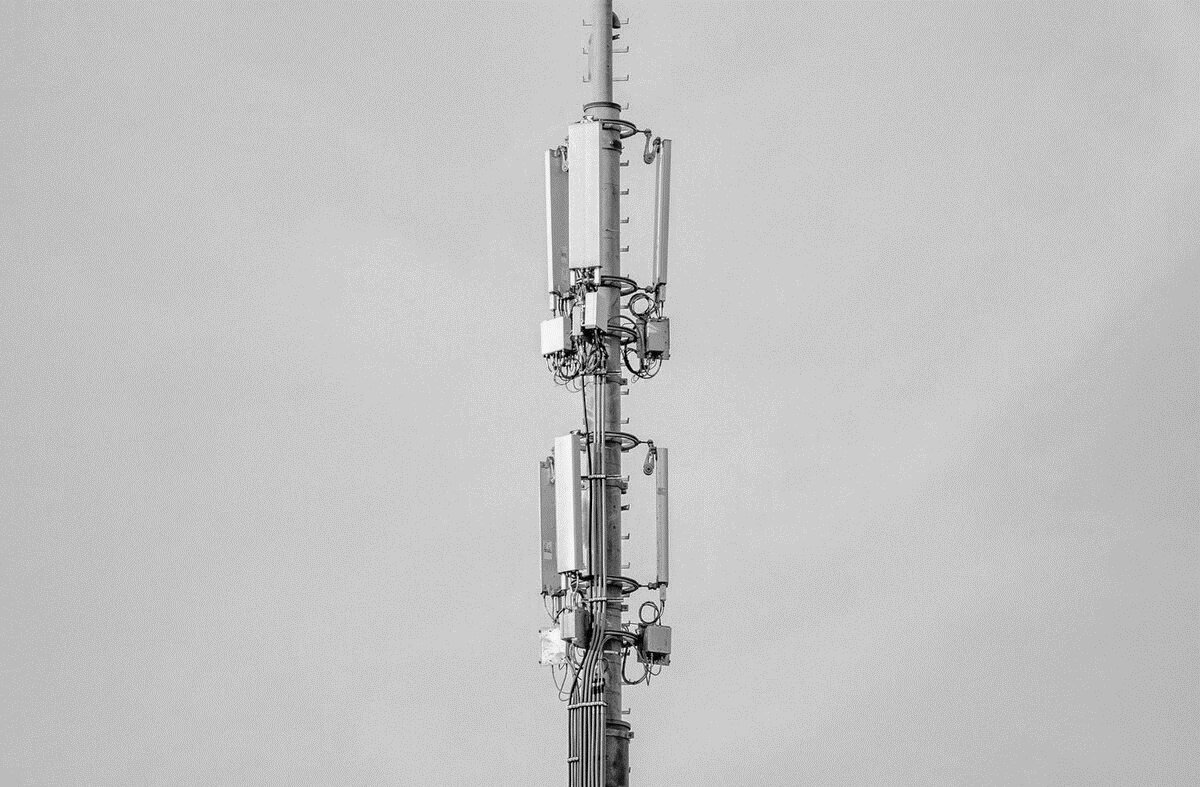 Размещение  антенно-мачтовых сооружений связи на территории Санкт-Петербурга
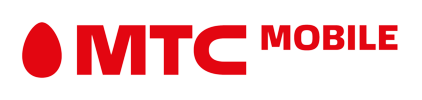 Март 2022
Получение санитарно-эпидемиологического заключения на размещение базовой станции (Р1)
Санитарные правила и нормы СанПиН 2.1.3684-21 «Санитарно-эпидемиологические требования к содержанию территорий городских и сельских поселений, к водным объектам, питьевой воде и питьевому водоснабжению, атмосферному воздуху, почвам, жилым помещениям, эксплуатации производственных, общественных помещений, организации и проведению санитарно-противоэпидемических (профилактических) мероприятий»

XIII. Санитарно-эпидемиологические требования к размещению и эксплуатации радиоэлектронных средств

п. 290. Перед размещением, реконструкцией, техническим перевооружением (модернизацией) радиоэлектронных средств правообладателем радиоэлектронных средств должна разрабатываться проектная документация на условия размещения радиоэлектронного средства (далее - РЭС), на которую должно оформляться санитарно-эпидемиологическое заключение о соответствии Санитарным правилам и гигиеническим нормативам (Р1)
п. 296. Владелец РЭС, осуществляющий эксплуатацию РЭС, обеспечивает проведение производственного контроля ЭМП, предусматривающего проведение инструментальных исследований уровней ЭМП в течение 10 рабочих дней после дня ввода РЭС в эксплуатацию, далее - один раз в три года.
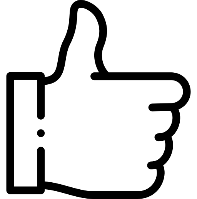 2
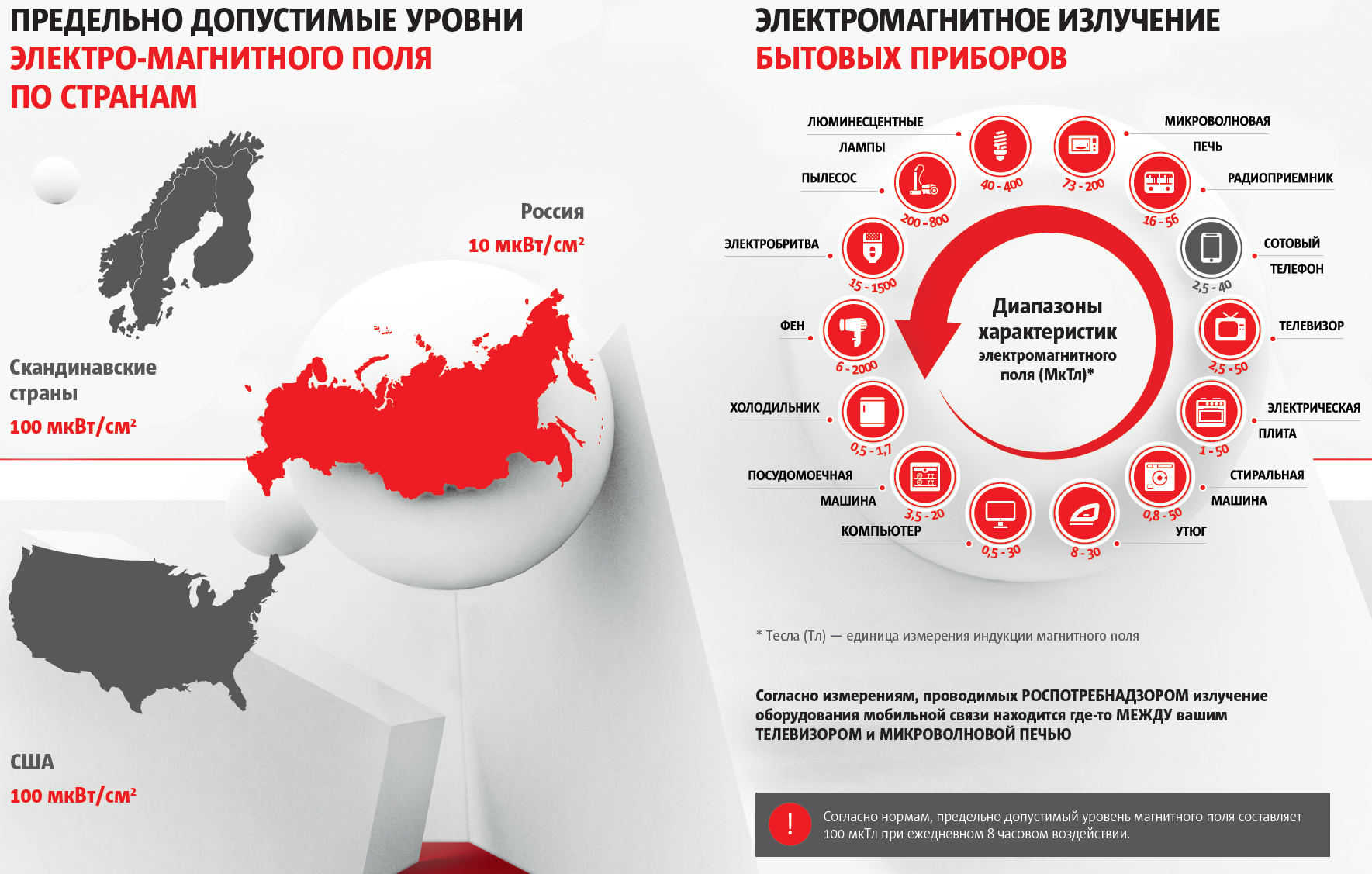 Нормирование ПДУ ЭМП с частотой 300 МГц — 300 ГГц
Допустимые уровни излучения передающих радиотехнических объектов в санитарно-селитебной зоне (неконтролируемое воздействие, для населения) в некоторых странах заметно различаются (большие уровни на более высоких частотах):

Россия, Польша, Беларусь, Казахстан: 10 мкВт/см²

Украина: 100 мкВт/см²

США, Европа (за исключением некоторых стран), Япония, Корея: 200—1000 мкВт/см²

Канада: 130—2000 мкВт/см²

Китай: 10 (40) — 2000 мкВт/см²
3
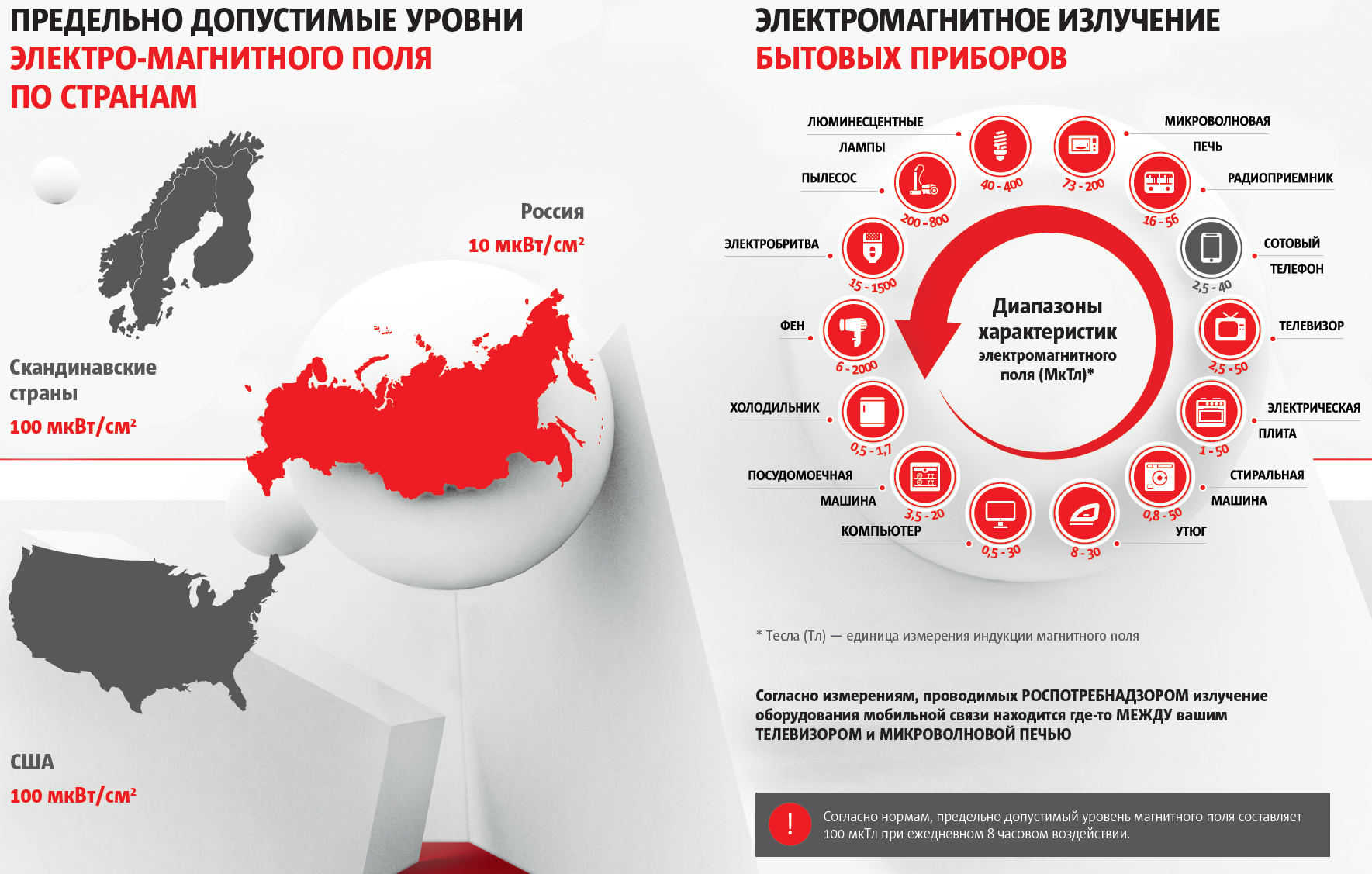 Временно допустимый уровень от мобильных радиотелефонов для пользователей в РФ определён, как 100,0 мкВт/см²  в соответствии с Разделом 4.1 — Гигиенические требования к подвижным станциям сухопутной радиосвязи СанПиН 2.1.8/2.2.4.1190-03 «Гигиенические требования к размещению и эксплуатации средств сухопутной подвижной радиосвязи»
4
ЗАБЛУЖДЕНИЯ И ФАКТЫ 
О МОБИЛЬНОЙ СВЯЗИ
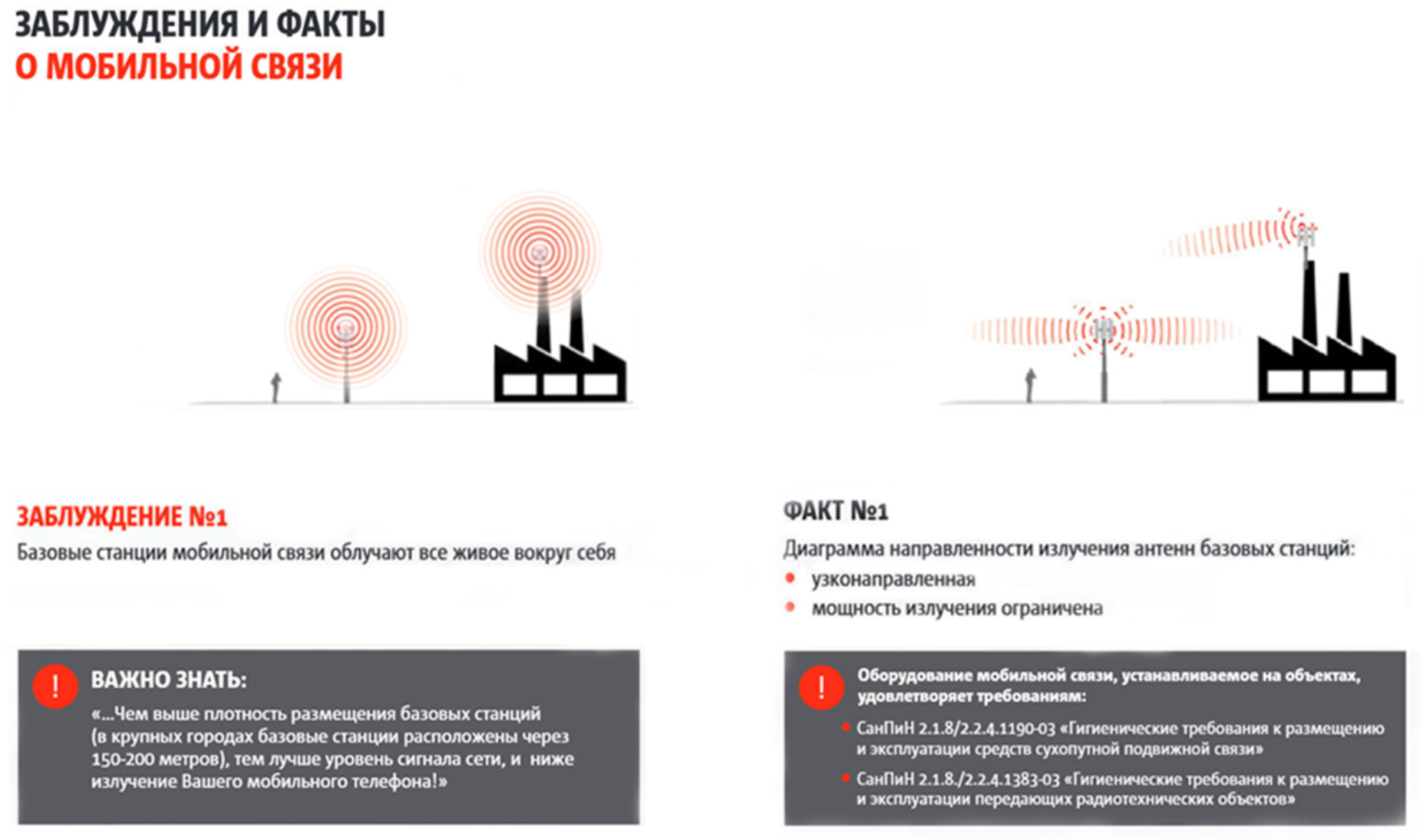 Факт  № 1
Заблуждение № 1
Диаграмма направленности излучения антенн базовых станций: 
узконаправленная
мощность излучения ограниченная
чем современнее оборудование, тем точнее  направленность сигнала
Базовые станции мобильной связи облучают все живое вокруг себя. Строительство каждой новой БС это вред окружающей среде .
Оборудование мобильной связи, устанавливаемое на объектах,                 
               удовлетворяет требованиям:
СанПиН 2.1.8/2.2.4.1190-03 «Гигиенические требования к размещению и эксплуатации средств сухопутной подвижной связи»
СанПиН 2.1.8/2.2.4.1383-03 «Гигиенические требования к размещению и эксплуатации передающих радиотехнических  объектов»
ВАЖНО ЗНАТЬ:
«… Чем выше плотность размещения базовых станций ( в крупных городах базовые станции расположены через 150-200 метров), тем лучше уровень сигнала сети, и ниже излучение Вашего мобильного телефона!»
!
!
5
ЗАБЛУЖДЕНИЯ И ФАКТЫ 
О МОБИЛЬНОЙ СВЯЗИ
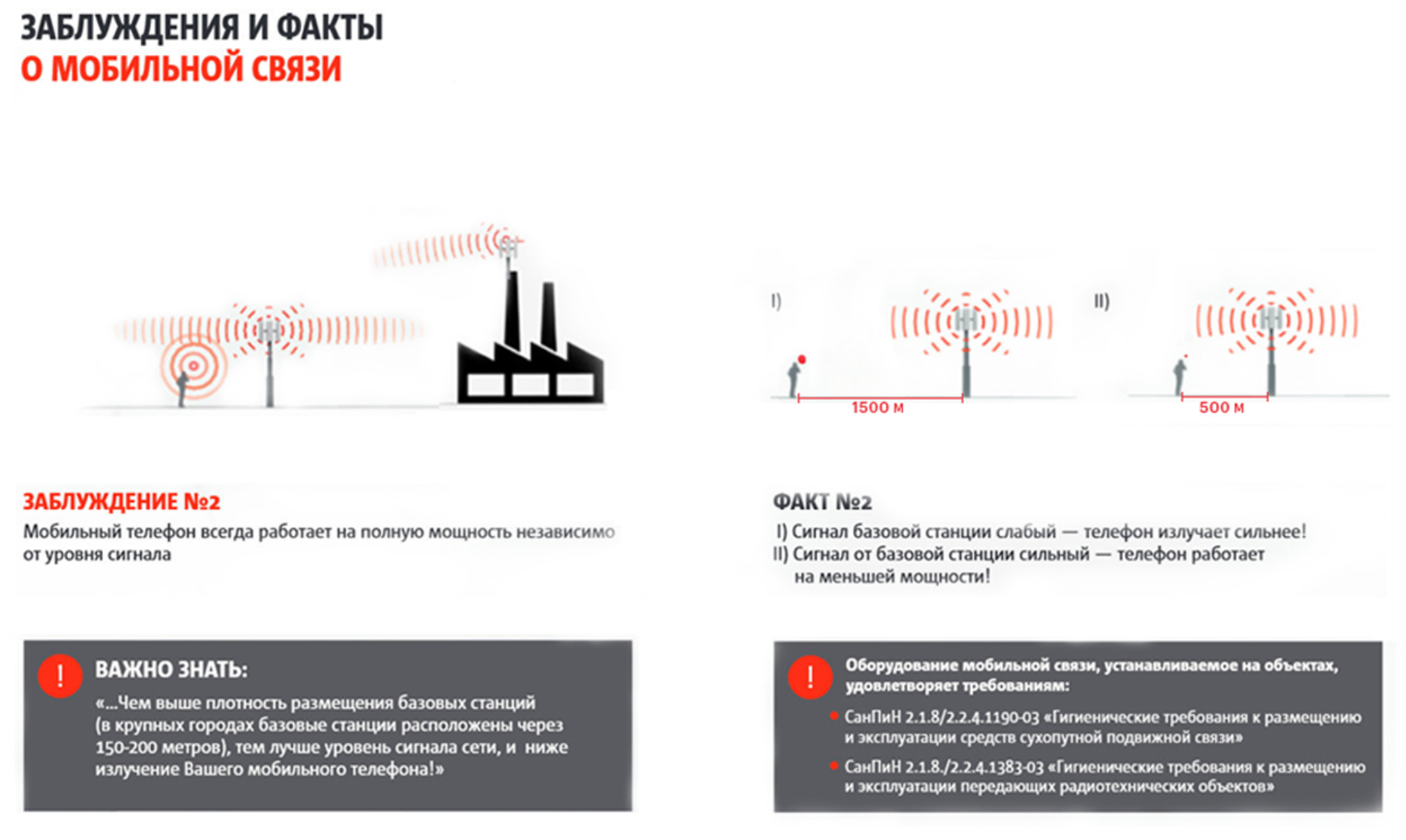 Факт  № 2
Заблуждение № 2
Если сигнал базовой станции слабый, то телефон работает на большей мощности и излучает сильнее!
Если сигнал от базовой станции сильный, то телефон работает на меньшей мощности!
Мобильный телефон всегда работает на полную мощность независимо от уровня сигнала.
ВАЖНО ЗНАТЬ:
«… Чем выше плотность размещения базовых станций ( в крупных городах базовые станции расположены через 150-200 метров), тем лучше уровень сигнала сети, и ниже излучение Вашего мобильного телефона!»
Оборудование мобильной связи, устанавливаемое на объектах,                 
               удовлетворяет требованиям:
СанПиН 2.1.8/2.2.4.1190-03 «Гигиенические требования к размещению и эксплуатации средств сухопутной подвижной связи»
СанПиН 2.1.8/2.2.4.1383-03 «Гигиенические требования к размещению и эксплуатации передающих радиотехнических  объектов»
!
!
6